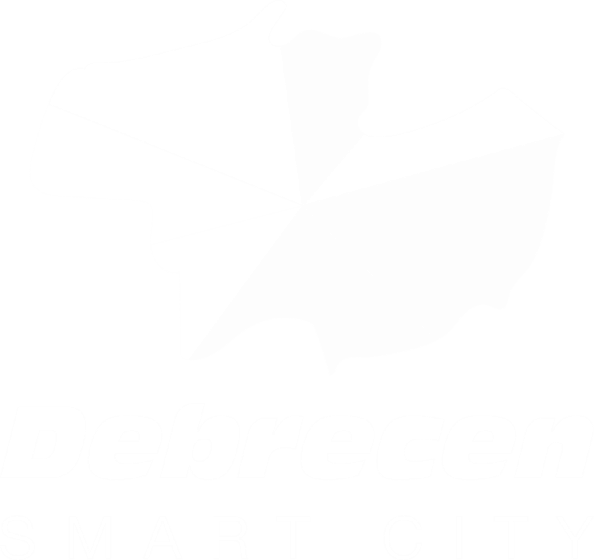 Intelligens közlekedés Ispány Márton, DEIKBME EIT Debreceni Kutatócsoport Workshop, 2016.06.16.
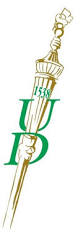 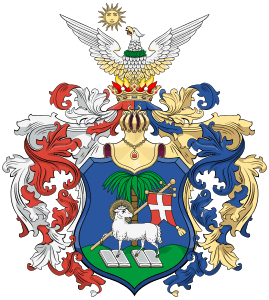 Okos autók Okos városokban
2050-re várhatóan a Föld lakosságának 70%-a városokban fog élni1
Új kihívások a városi infrastruktúrának
Önvezető autók
automatizált         autonóm           vezetőnélküli
Hogyan segítheti a város ezen autók közlekedését?
Munkahipotézis: a városnak minden információ a rendelkezésére áll
Lehetőség, képesség és jogosultság releváns adatok gyűjtésére
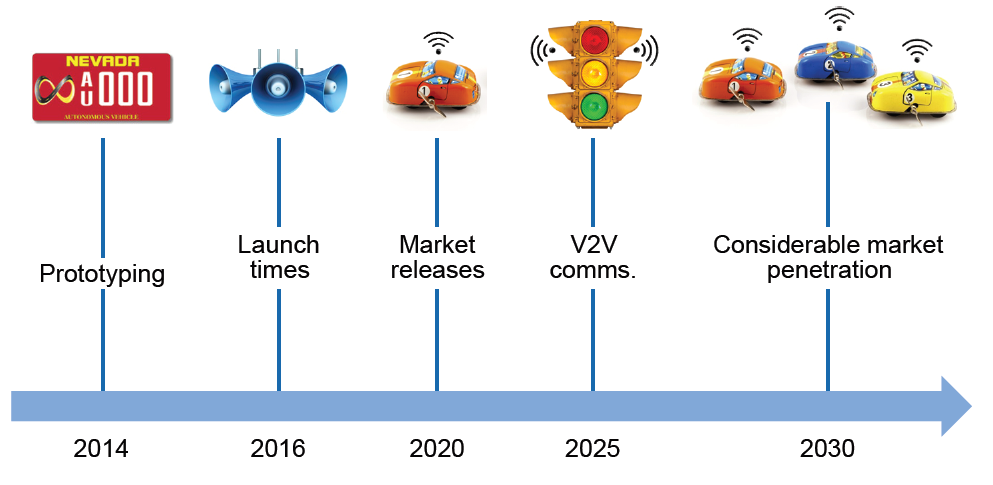 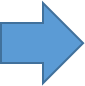 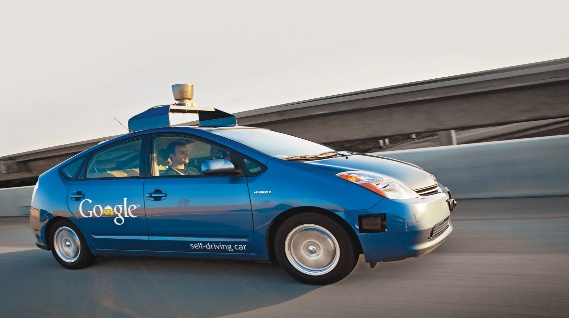 1. World Urbanization Prospects. The 2007 Revision, United Nations, 2007.
[Speaker Notes: A SECAP a Sustainable Energy and Climate Action Plan rövidítése, Paczáék foglalkoznak vele, a LENERG is benne van. A SUMP a Sustainable Urban Mobility Plan, ezt most készíti éppen a Trenecon Kft a városnak.]
Egy közlekedés szimulációs platform2
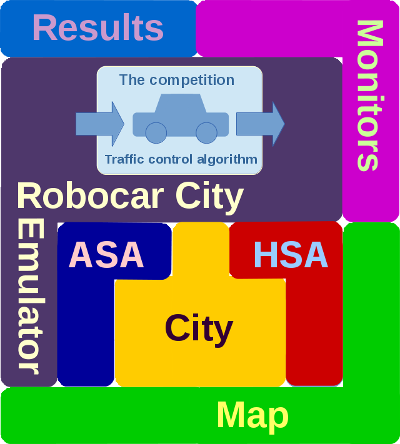 Map: OpenStreetMap
City: A város térképe
ASA: (Automated Sensor Annotations) Adatgyűjtés automatikusan
HSA: (Human controlled Sensor Annotations)   Kézi adatgyűjtés
Robocar City Emulator: szimuláció
The competition
Results: a verseny vagy egy elemzés eredményei
Monitors: megjelenítés
2. Bátfai, N., Besenczi, R., Mamenyák, A., Ispány, M.: Traffic Simulation based on the Robocar World Championship Initiative. Infocommun. j 7 (3), 50-58., 2015.
Megjelenítés
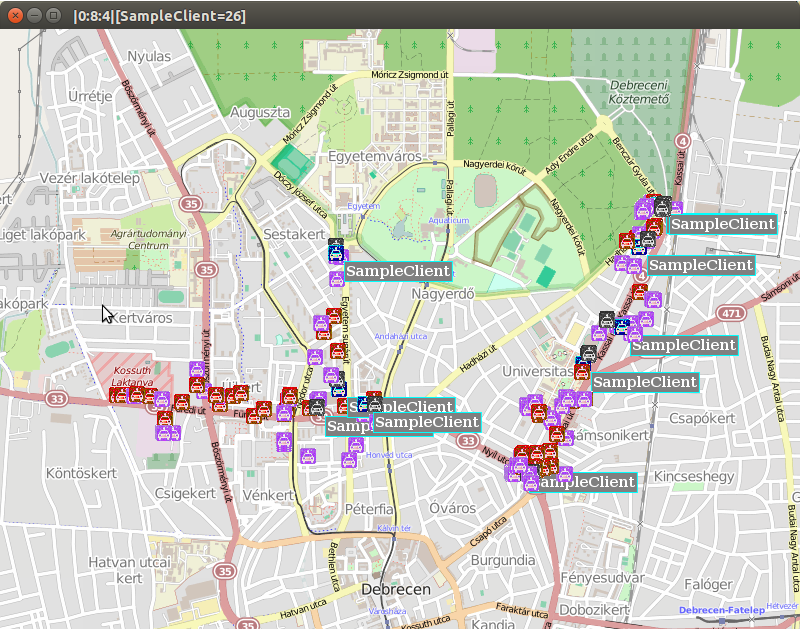 Manhattan, New York City, NY, USA
Debrecen, Magyarország
[Speaker Notes: A SECAP a Sustainable Energy and Climate Action Plan rövidítése, Paczáék foglalkoznak vele, a LENERG is benne van. A SUMP a Sustainable Urban Mobility Plan, ezt most készíti éppen a Trenecon Kft a városnak.]
Adatgyűjtés3
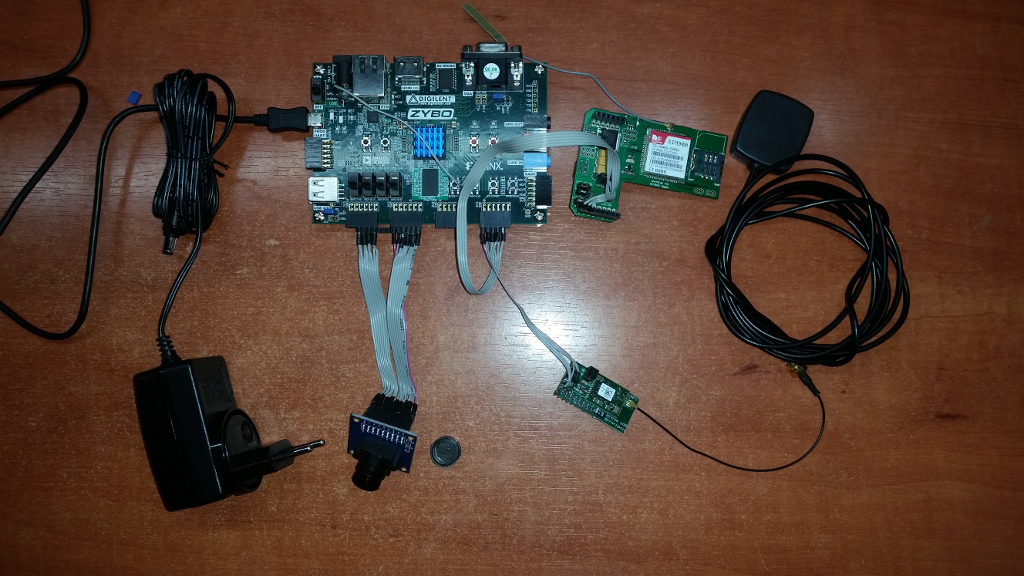 Real-time Traffic Analyzer (RTTA)
Embedded Linux System
Digilent Zybo
ARM processzor
Kamera, GPS, GSM (LoRa)

Szoftver a hardveren
Képi információk elemzése helyben
Pozicionálás (GPS/ГЛОНАСС)
Utcanév és intenzitásérték küldése GSM/LoRa hálózaton
3. Besenczi, R.; Szilágyi, M.; Bátfai, N.; Mamenyák, A.; Oniga, I.; Ispány, M., Using Crowdsensed Information for Traffic Simulation in the Robocar World Championship Framework, in Cognitive Infocommunications (CogInfoCom), 2015 6th IEEE Conference on, 2015.
[Speaker Notes: A SECAP a Sustainable Energy and Climate Action Plan rövidítése, Paczáék foglalkoznak vele, a LENERG is benne van. A SUMP a Sustainable Urban Mobility Plan, ezt most készíti éppen a Trenecon Kft a városnak.]
Smart City, robotautó és közlekedés orientált tudáscentrum
Előzmények: FIRST (TÁMOP-4.2.2.C-11) 6. alprojektje 
Jövő Internet közösségi alkalmazások/Intelligens város alkalmazások 
K. Farkas, G. Fehér, A. Benczúr, Cs. Sidló: Crowdsensing Based Public Transport Information Service in Smart Cities, IEEE COMMUNICATIONS MAGAZINE 53:(8) pp. 158-165. (2015)
EFOP 3.6.1.-16: Intelligens szakosodást szolgáló intézményi fejlesztések
SZE_11. Társadalmi innováció témakörrel, térségfejlesztéssel és/vagy intelligens város (kreatív város, smart city) stratégiával kapcsolatban elkészített szakértői anyagok száma (kutatások, elemzések, policy paperek) Célérték: 5 db
Tervezett célok
Smart City Living Lab kialakítása
Az egyetemi programozó képzés skálázott átalakítása
kiváló hallgatók: vállalkozóiság-készség kialakítása, startup-ok
átlagos hallgatók: nagy tömegű rendelkezésre állás Smart City és IoT kompetenciákkal
Oktatási folyamatok fejlesztése: új elvű módszertanok és e-learning tananyagok 
Egy a területen meghatározó közlekedés-szimulációs motor fejlesztése
A tudáscentrum csatlakozási pontjai
EU irányok
Intelligens Autó Kezdeményezés „Intelligent Car Initiative” 2006: eCall 2018-tól
MODUM 2011–14: környezeti terhelést minimalizáló forgalomszervező szoftver
Jármű és Út Automatizálás „Vehicle and Road Automation” (VRA), 2013-
SIMPLI-CITY 2012-15: Európai Szintű Szolgáltatási Platform „European Wide Service Platform”
Nemzeti platformok és tudásközpontok
Jövő Internet Nemzeti Technológiai Platform
Nemzeti Személyszállítási Intelligens Közlekedési Rendszerek Platform (NESZIP)
BME Smartpolis Regionális Okos Város Kiválósági Központ
Debrecen és az Észak-Alföldi régió
Debrecen Integrált Településfejlesztési Stratégia
Modern Városok program: 1382/2015. (VI. 12.) és 1038/2016. (II. 10.) Korm. Határozatok
H2020 SCC-1-2016-2017 „Smart Cities and Communities lighthouse projects”
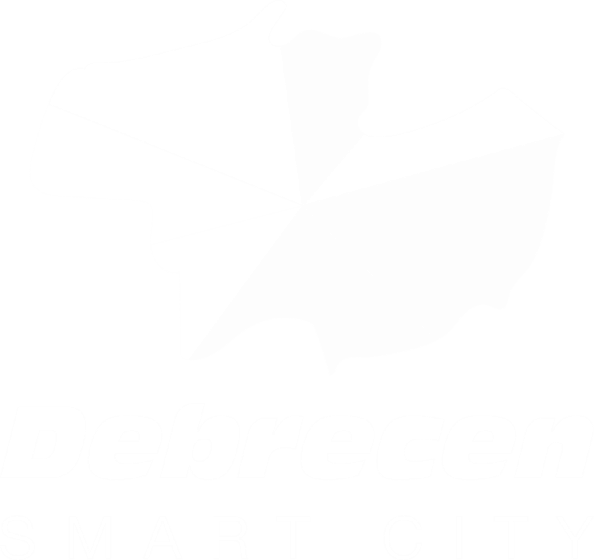 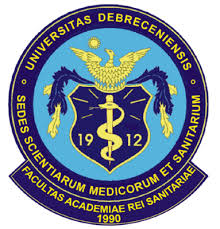 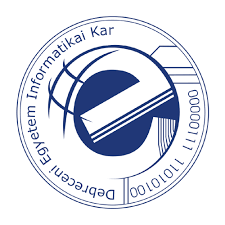 Köszönöma figyelmet!
Informatikai Kar
Debreceni Egyetem